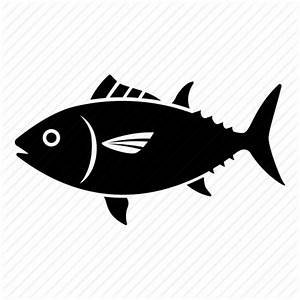 PNG Update 2018Post-Brexit Impact on PNG Canned Tuna Exports to the U.K. Possible Scenario
Michael Kabuni
[Speaker Notes: Good afternoon everyone, in this presentation I will talk about the impact of Brexit on PNG’s canned tuna exports to the United Kingdom. The U.K market is the main export destination of PNG’s canned tuna. Currently, PNG’s exports caned tuna to the U.K. at a tariff free/quota free arrangement (that is, exports are at a 0 % tariff rate, and unlimited quantity). This preferential access (tariff/quota free) is possible under the Economic Partnership agreement signed between the 28 member countries and PNG. 

Why should we be interested in Brexit: When U.K. exits the EU in 2019, it won’t be party to the trade deals singed on it’s behalf by the EU (since 1973, all U.K’s external trade deals were signed by the EU as part of a custom union). It means U.K will not be part of the EPA. The agreement which gives the tariff/quota free access. In this presentation I will attempt to cover what’s at stake for PNG’s canned tuna industry.]
Background: interim EPA’s Benifit
Canned Tuna: successful case of industrial upgrade in PNG – preferential access played an important role

Employment: RD Tuna – 3, 500 employees (6 canneries)

Source of foreign Exchange: exports increased from K1.7 billion to K2.5 billion since EPA (derogation to the rule of origin played an important role)
[Speaker Notes: A brief background on IEPA’s impact to PNG: let’s start at the bottom – 
The EU Representative stated in 2017 that PNG’s tuna exports to the EU increased from K1.7 billion to K2.5 billion after the signing of the EPA. I guess he used the 2018 data. According to the UK Revenue & Custom’s Trade Statistics, the average import of canned tuna from PNG is 4 million GBP, that’s about K17 million per year. 

More important for PNGeans is that canneries are one of the largest private sectors employers, RD CEO claims that it employees about 3, 500 people (not sure whether this is the data for the number of employees at a particular point in time, or the number of peoples employed over the years). Either way, when you multiply 3, 500 by 6 tuna cannery companies, the tuna industry is one of the highest private sector employers of low skilled labour in the country.

And a much important feature of EPA is that, it enabled industrial upgrade in for tuna, that is, we went from exporting raw tuna to manufacturing and exporting canned tuna. This is a very rare case, not many industries in PNG (in fact I cannot think of any industry that have undergone an industrial upgrade at such magnitude in PNG).]
EPA Benefits: Preferential Access
PNG Exports Canned Tuna to the U.K. Agreement at:
zero tariff (0%)
quota free (unlimited quantity)
exception to the rules of origin
[Speaker Notes: A preferential access to the EU market, and the EU specifically, played a very big part in all of these success. PNG export’s canned tuna to the EU at zero tariff rate, it can export unlimited quantity, and the rules of origin does not apply for PNG’s canned tuna exporters (Rule of Origin requires other exporters to export tuna export only the canned tuna manufactured from raw tuna caught with their exclusive economic zone, or caught by boats belonging to the exporting country). This exception (derogation) gives PNG a greater access to tuna supply. Tuna can be caught elsewhere, by boats of any nationality, but so long as it is processed in PNG, it can be exported to the EU (UK) at zero tariff and unlimited quantity.

These achievements are at stake with U.K leaving the EU.]
Current iEPA
Even with 0 % tariff (exceptions to the rules of origin & quota free), PNG exports are the lower compared to SEA exporters

Anything apart from EPA, PNG would loose any competitive advantage in the UK market
[Speaker Notes: How competitive are PNG tuna canneries in the U.K market with all the preferential accesses. With all these preferential treatments, PNG’s export to the UK was 4. 1 million GBPs (K17 million Kina). In the same year, Thailand, which had to pay 21. 5% tariff rate under GSP, coupled with strict RoO, exported 8 times more than PNG (32. 9 million GBP = K132 million). You can make the argument that the reason why PNG canned tuna is competitive in the U.K market is because of the preferential treatment under the EPA.]
U.K Exit: Impact & Options
[Speaker Notes: The first case that PNG has to avoid at all costs is the MFN rate (tariff rate for canned tuna). 24% MFN Tariff is higher than those in the region (GSP 21%), and countries with 21% tariff rate already have higher exports than PNG. There are discussions, mainly by UK academics and policy think tanks that the EPA should be maintained by seeking WTO weaver until a further arrangement is reached. Challenge to this suggestion is that it is not compatible with WTO rules. Both countries are members of WTO.

Second best option is for PNG to seek GSP/GSP+ from UK. This relationships are unilateral (PNG would have no say in how high or low the tariff should be). UK sets it’s own tariff and PNG takes whatever is given. Anything above 0% would lead to a reduction of canned tuna exports (and possible collapse). Conservative challenge.

Third one is an FTA. In the long run, PNG should consider signing FTA with the UK to maintain free exports to the UK market.]
Conclusion
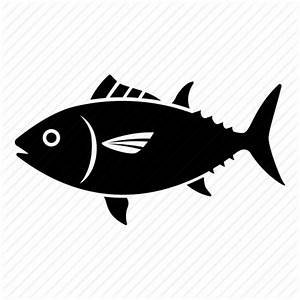 Without a preferential access, PNG canned tuna exports to the U.K. will drastically drop, or the canneries may collapse

Will affect K17 million plus worth of canned tuna exports, employment for the low skilled

Disrupt a one of very successful industrial upgrade experience

PNG should negotiate to maintain the preferential treatments, either though FTA/GSP+ or a temporary WTO weaver
[Speaker Notes: Thanks you.]